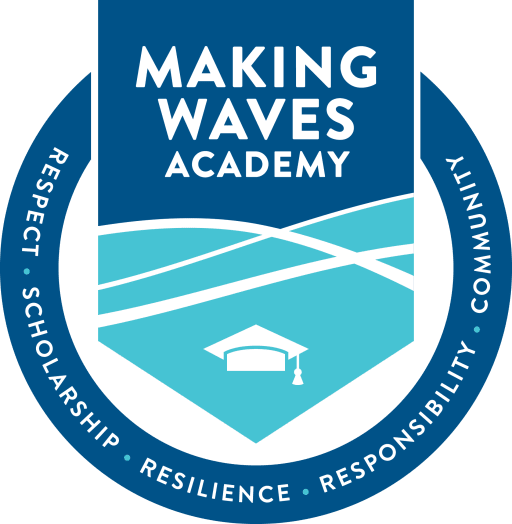 Berkeley Board of Fellows - MWA
Project update - initial findings
January 2021
MWA Innovation Diagnostic: Key Takeaways
STRONG FOUNDATION OF INNOVATION ACCELERATED DURING COVID19…
…AS WELL AS OPPORTUNITIES TO FURTHER STRENGTHEN CAPABILITIES
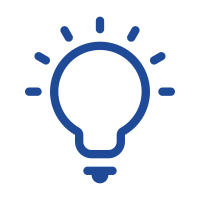 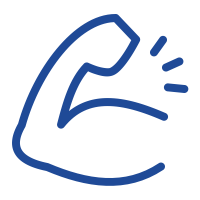 Innovation is a stated priority in the MWA strategic plan, and the organization overall has embraced moving towards proactive innovation (e.g. holistic services).
COVID-19 has empowered MWA’s people to think “outside the box” and challenge the status quo, an opportunity many teachers and staff have embraced even in the face of the challenges brought by the pandemic.
Several big ideas have been tested and implemented because of instances of strong leadership support, including from the board (e.g., Advisory).
There is a strong foundation of using technological tools and data, which is being continually strengthened and accelerates innovation.
The chain of command and approval process feels extensive and unclear to many, which often deters individuals wanting to pursue innovative ideas.
Innovation often runs-up against risk-aversion and a focus on compliance, where  some feel freer than others to embrace an “it’s okay to fail” culture.
MWA may be able to achieve more breakthrough innovations by increasing cross-collaboration as well as building baseline technical expertise in tools/data for all staff and faculty.
Innovation is happening, but at times the pace and nature of change creates change fatigue.
Guiding Discussion Questions
Are there any takeaways that surprised you? Which resonated with you the most?
What other successes and / or opportunities have you witnessed that are not reflected here?
Which opportunities pop for you? Where should we start by leaning-in over the next few months?
1
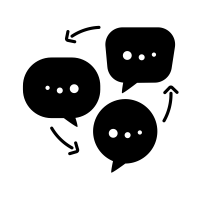 2
3
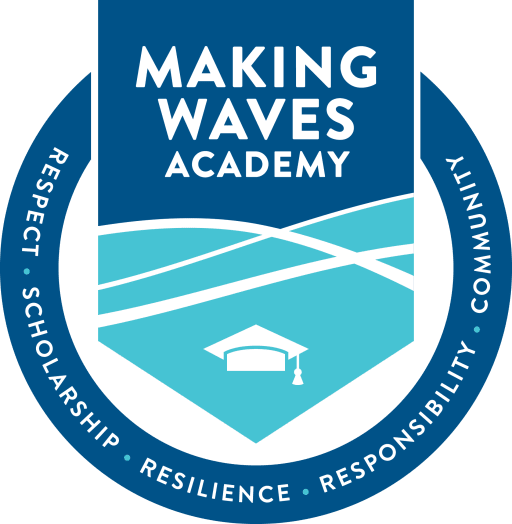